Estimates and significant figures
Mathematics for GCSE Science
This presentation covers these Maths skills:

make estimates of the results of simple calculations
use an appropriate number of significant figures.
Why do we round?
Any suggestions?
To avoid writing irrelevant figures. 

For simplicity, when greater precision is not necessary, e.g. for large numbers such as populations.

To make large or complicated calculations easier (usually when calculators are not available).
Rounding and estimating are two ways to make numbers easier to manage. 

Rounding is a useful tool in estimation of large or difficult problems, and plays a part in finding significant figures.
What are the rules?
You use a number line to see which end is nearer. 
38 rounds to 40 to the nearest 10 as it is nearer 40 than 30.
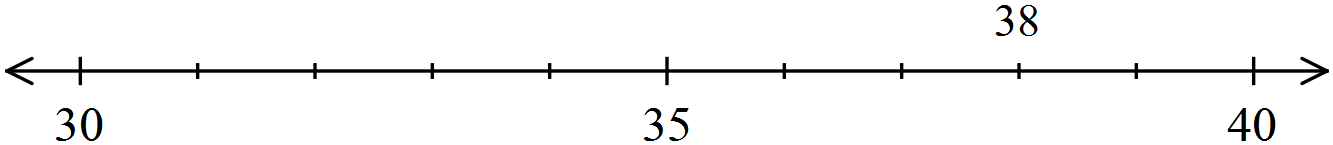 3.13 rounds to 3.1, to 1 decimal place, as it is nearer 3.1 than 3.2.
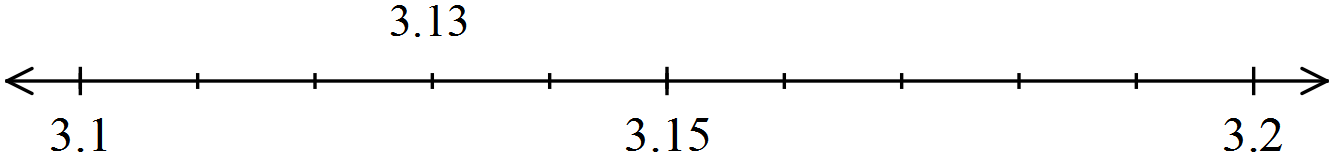 3.15 rounds to 3.2, to 1 decimal place, because we have a convention that says round up for the halfway point. That way everybody does the same thing.
What is a significant figure?
A number’s significant figures are the ones that affect the size of the number most – the significant ones in terms of its size!

Non-zero digits are ALWAYS significant

Zeroes BETWEEN non-zero digits are significant.

Leading zeroes are NEVER significant.

Zeroes TO THE RIGHT of the last non-zero digit can be significant.

We will be applying these rules in the following slides, so make a note…
Identifying significant figures
Can you number the significant figures?
3.28034
1st
2nd
3rd
4th
5th
6th
What about this one?
0.00760
1st
2nd
3rd
Rounding in practice
Number the significant figures
Round 2.837076 to 3 s.f.
1st 2nd 3rd 4th 5th 6th 7th
2.837076
There are two options:
2.83
2.84
REMEMBER:
Imagine 2.837076 on a number line
It lies between 2.83 and 2.84.
We need to look at the following figure – that tells us which end the number is nearer.
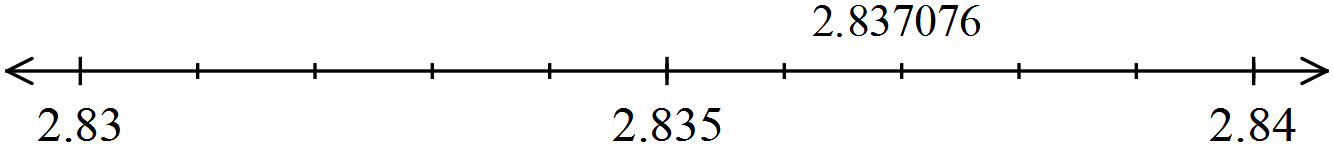 it is nearer 2.84, so we choose the right-hand end
2.837076 to 3 s.f. is 2.84
Rounding in practice
Number the significant figures…
Round 0.03601 to 3 s.f.
1st 2nd 3rd 4th
0.03601
There are two options:
0.0360
0.0361
REMEMBER:
We need to look at the following figure – that tells us which end the number is nearer.
Imagine 0.03601 on a number line
It lies between 0.0360 and 0.0361.
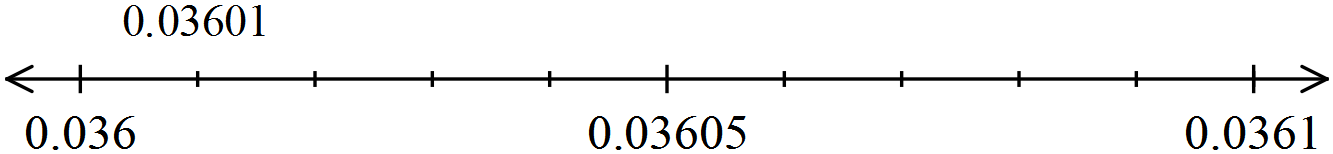 It is nearer 0.0360, so we choose that
0.03601 to 3s.f. is 0.0360
Rounding in practice
Number the significant figures…
Round 0.009909 to 3 s.f.
1st 2nd 3rd 4th
0.009909
There are two options:
0.00990
0.00991
We need to look at the following figure– that tells us which end the number is nearer.
REMEMBER:
Imagine 0.009909 on a number line
It lies between 0.00990 and 0.00991
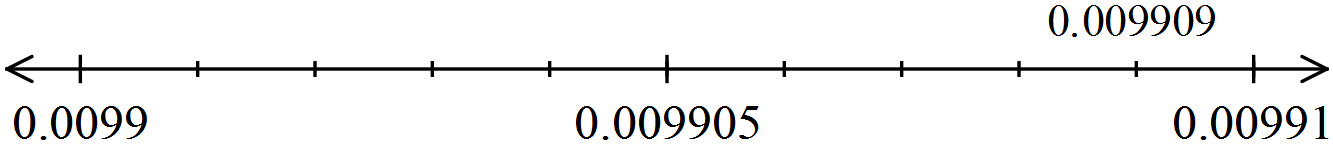 It is nearer 0.00991, so we choose that
0.009909 to 3s.f. is 0.00991
Why do we estimate?
We estimate to generate an answer, precise enough to be useful.
It is not the same as guessing!
In a field full of sheep which are fairly evenly distributed…
They are moving, and impossible to count!
We can count the number in a small area, and scale it up.
Estimation
Estimation in practice
Application of estimation and significant figures
Some questions to try from Exampro
GCSE Maths F
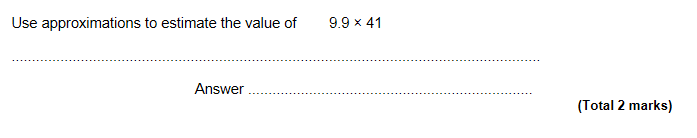 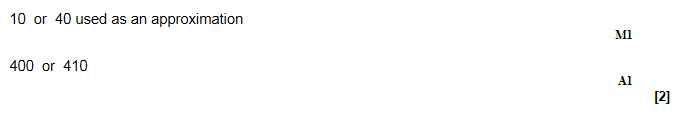 GCSE Maths F
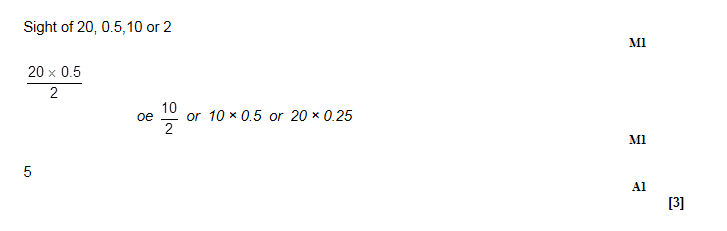 GCSE Maths F
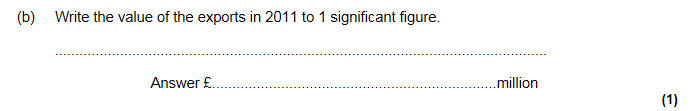 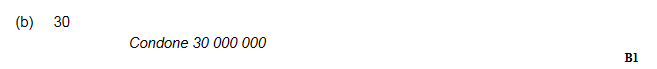 GCSE Chemistry sample assessment materials
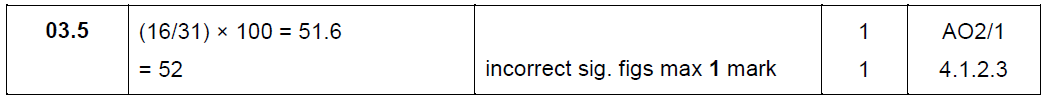 GCSE Physics sample assessment materials
GCSE Physics sample assessment materials